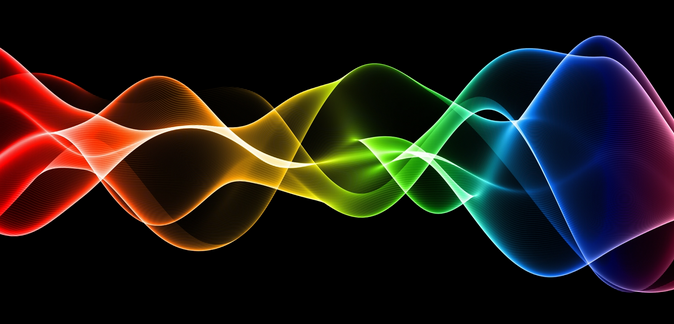 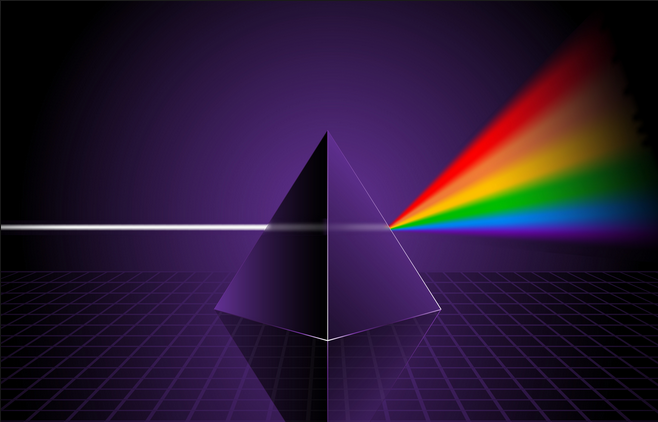 Ch9: Waves and Light
9.5 – Interference of Light Waves: Young’s Double-Slit Experiment (pg. 477-484)
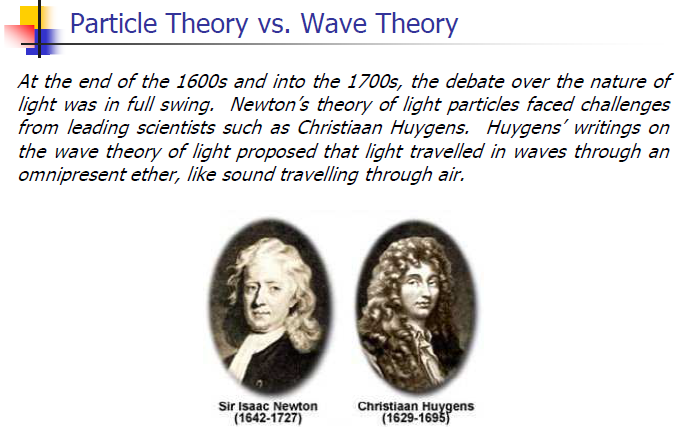 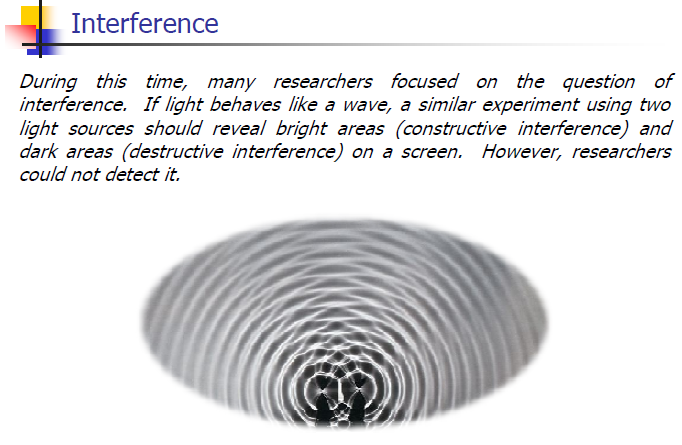 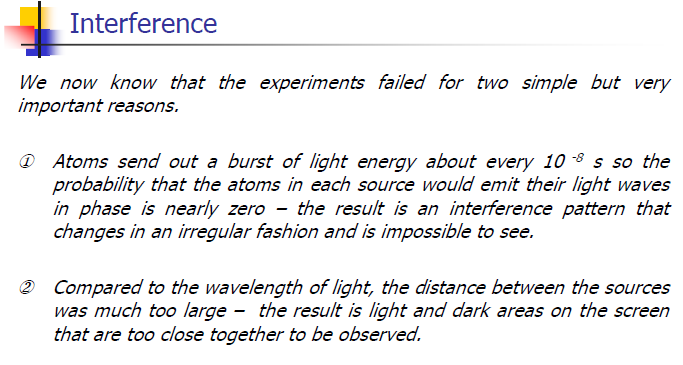 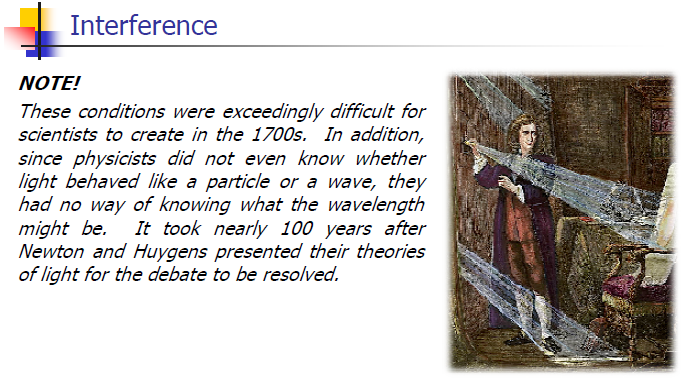 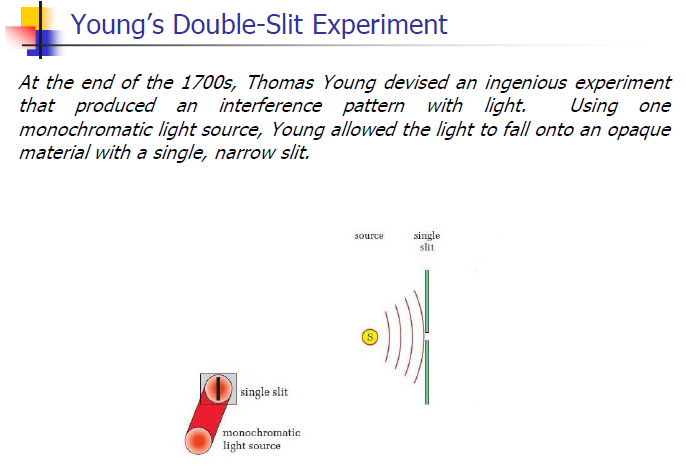 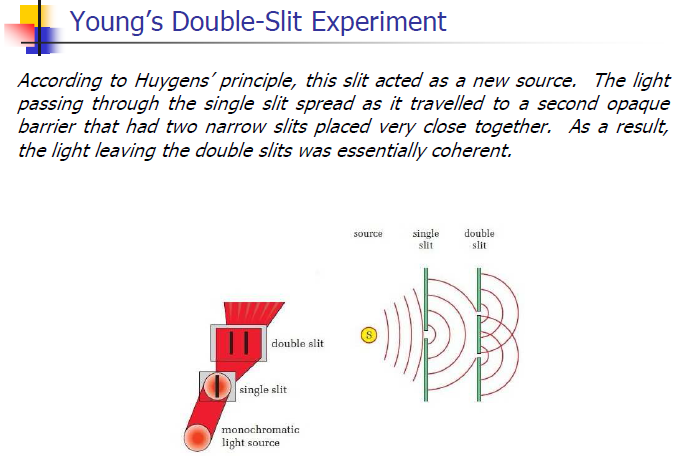 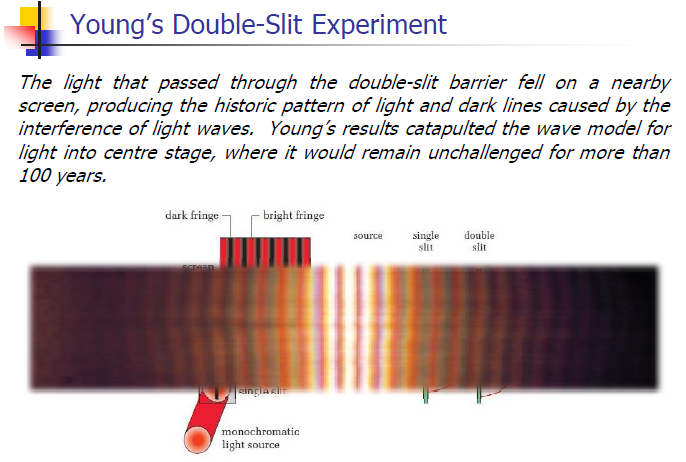 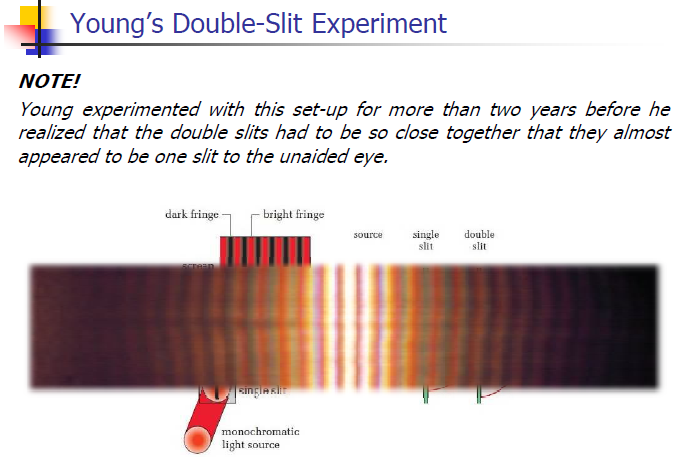 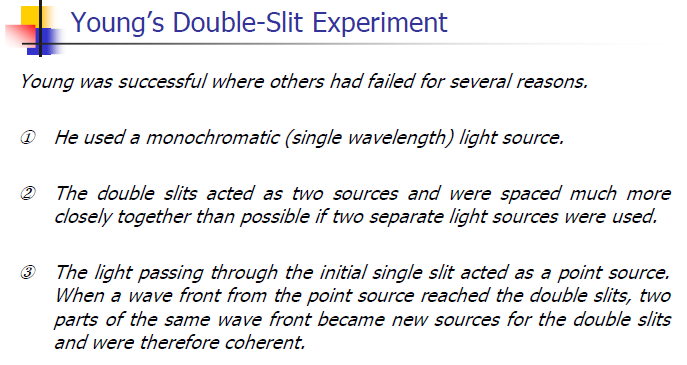 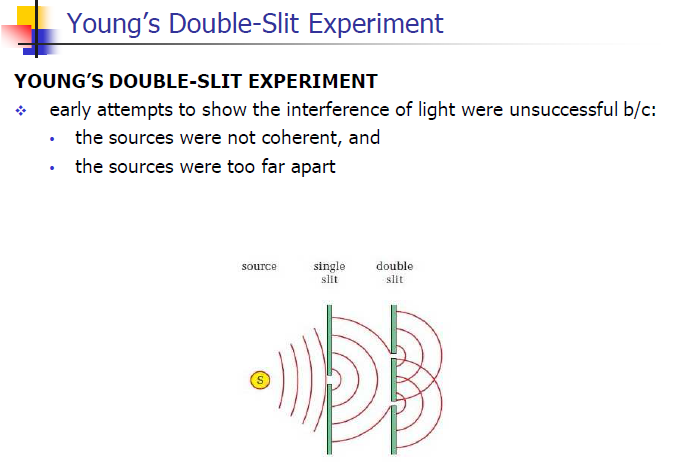 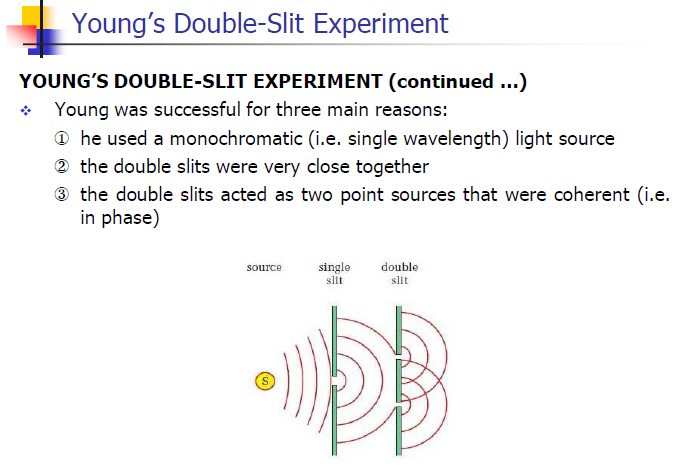 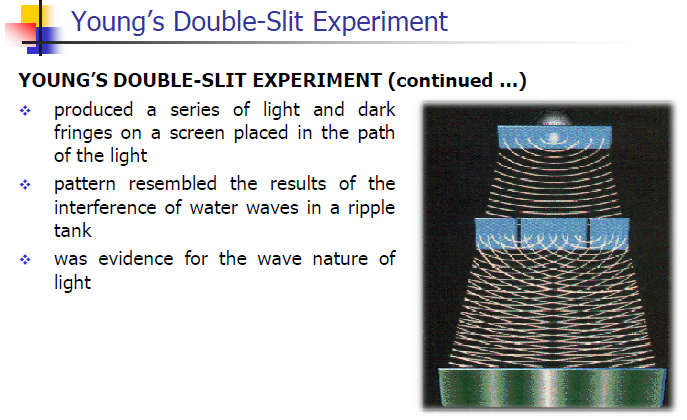 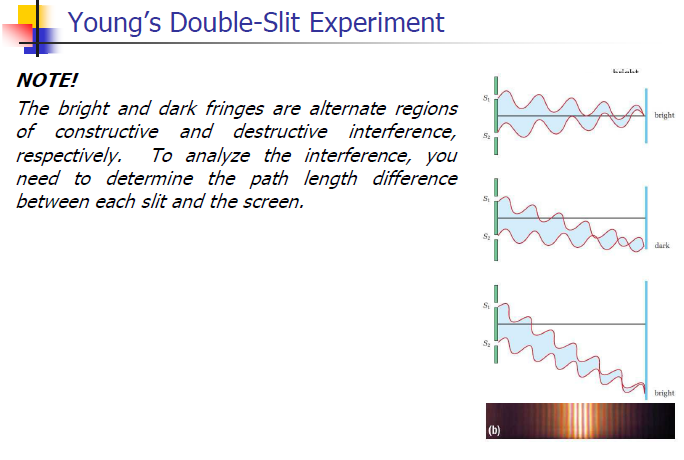 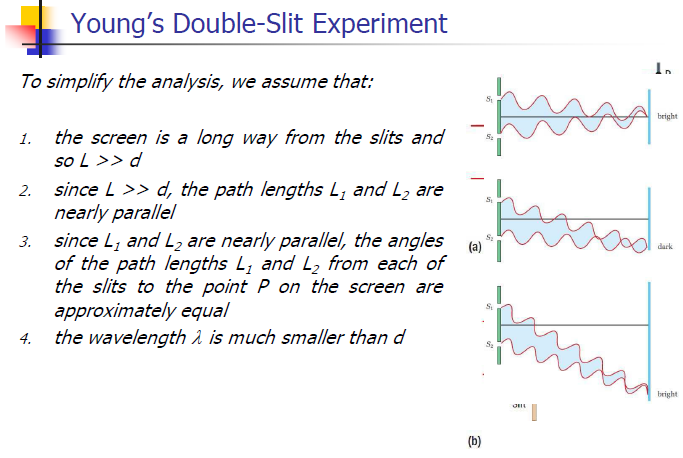 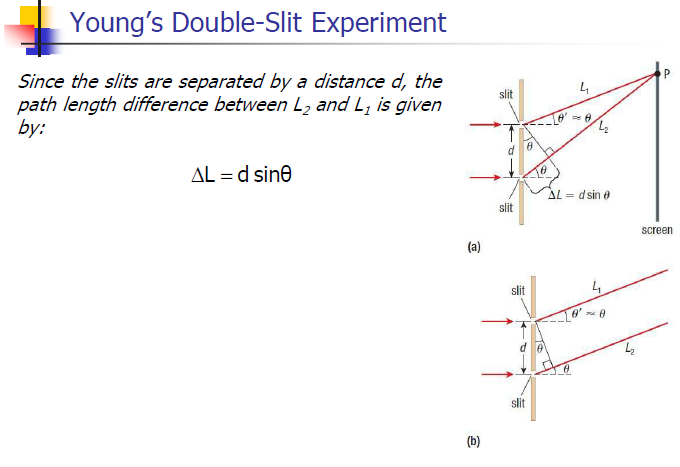 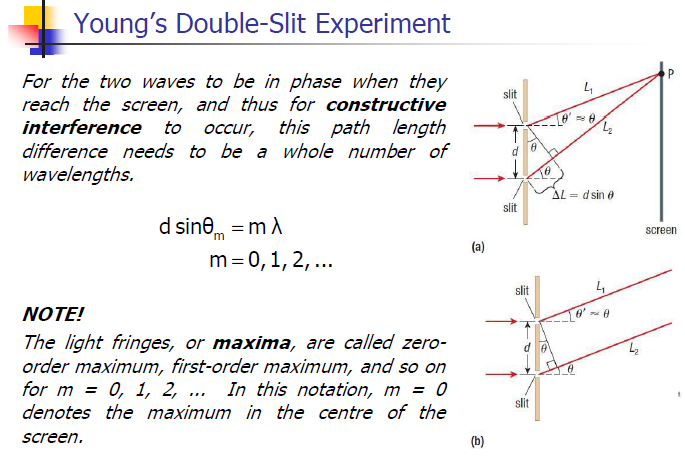 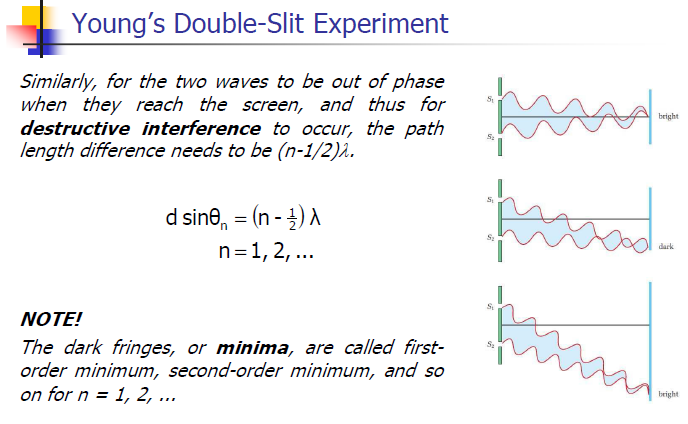 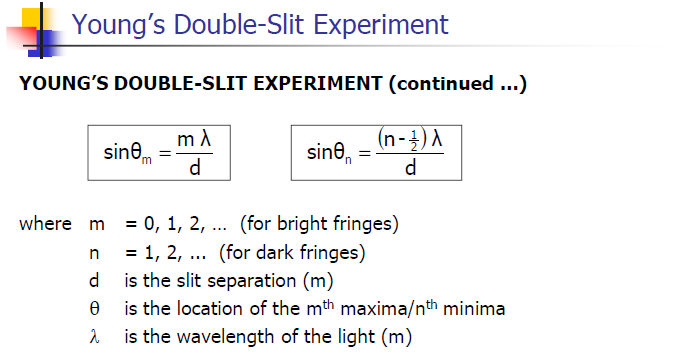 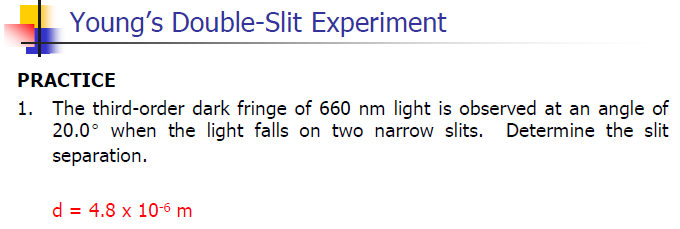 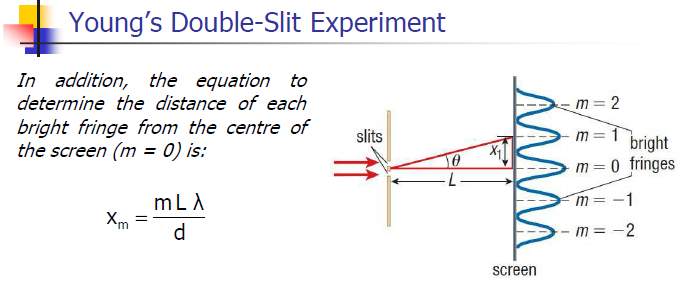 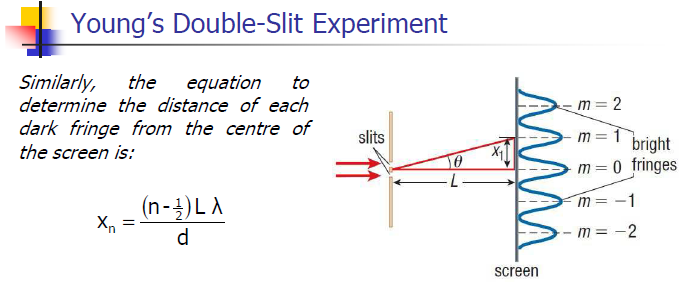 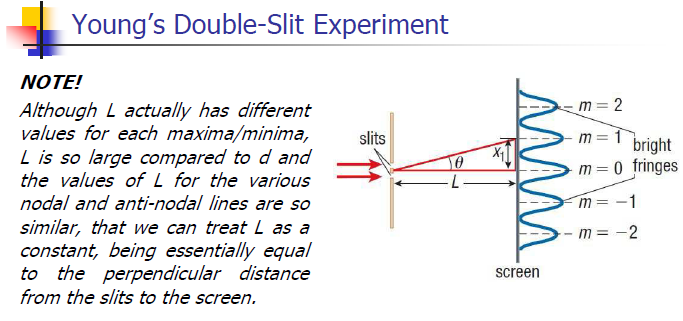 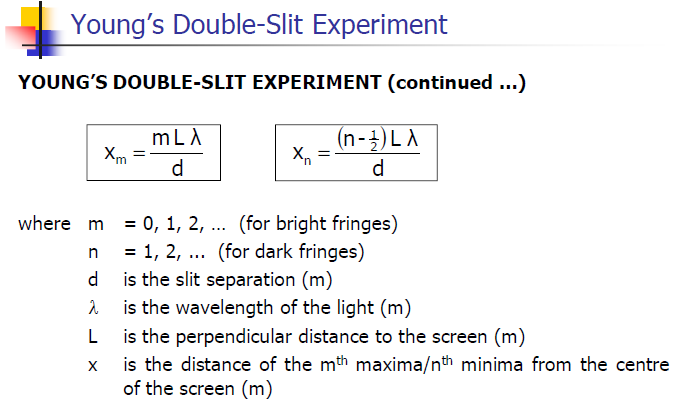 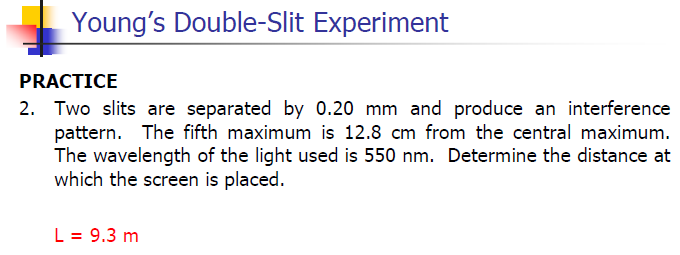 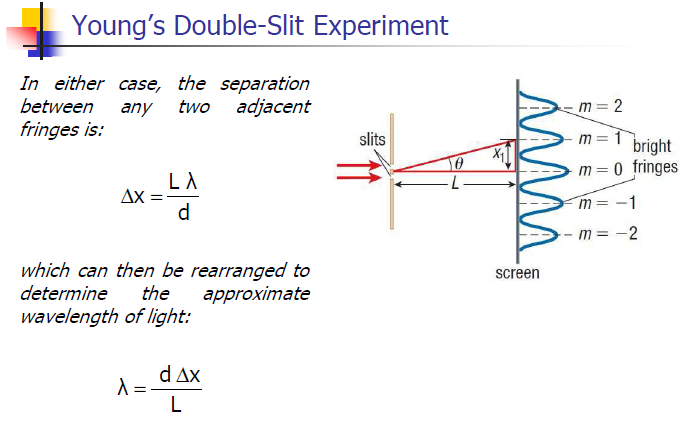 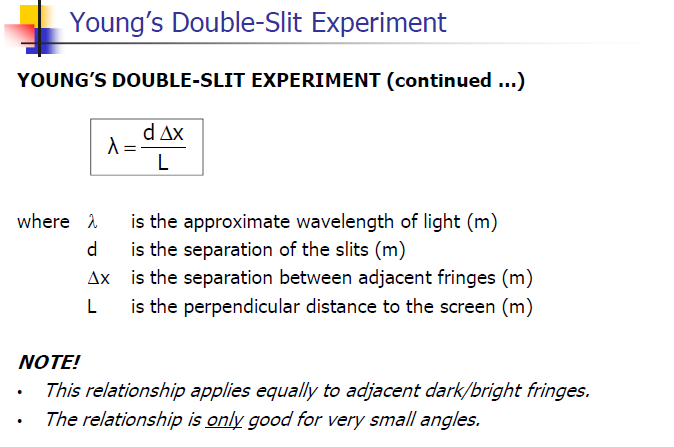 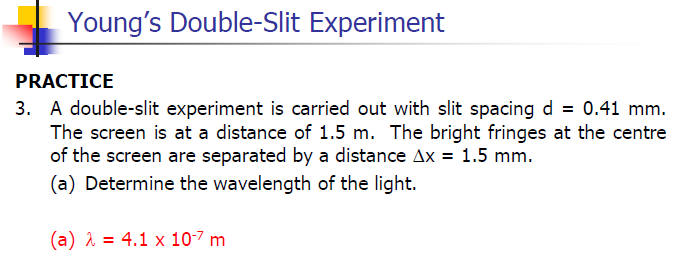 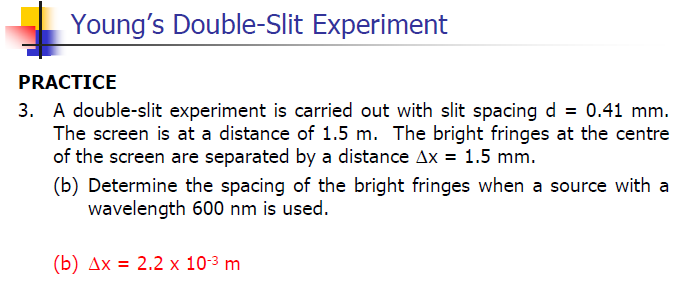 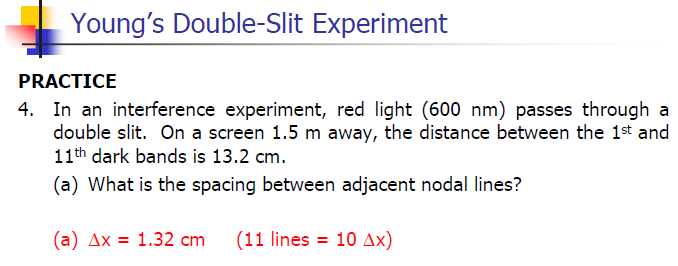 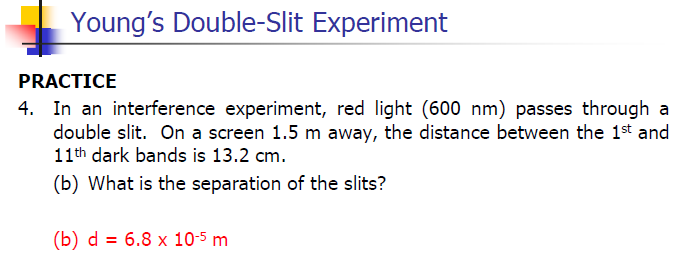 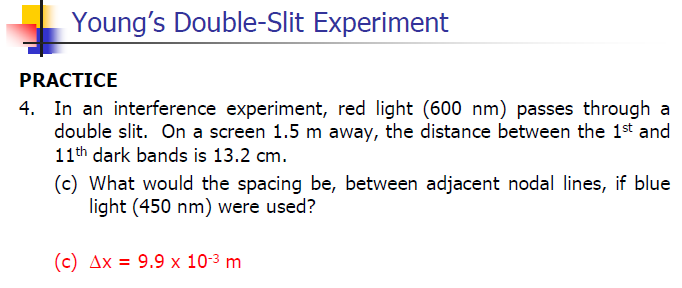 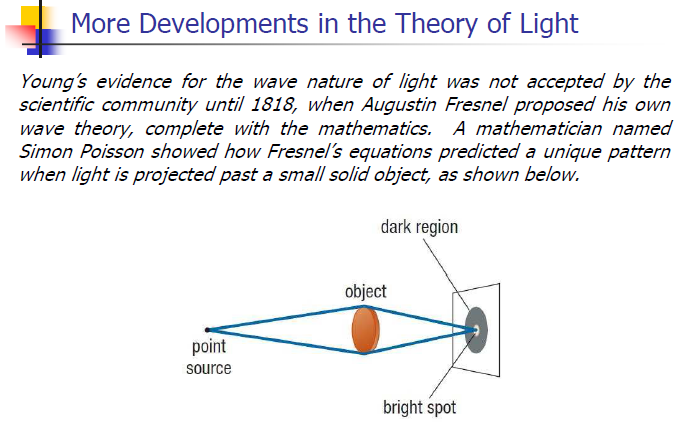 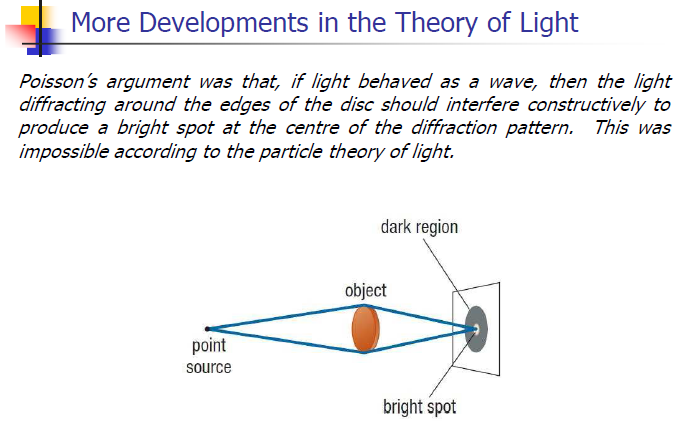 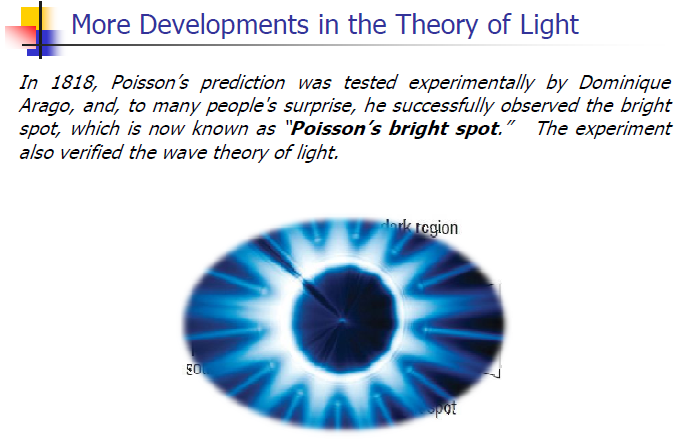 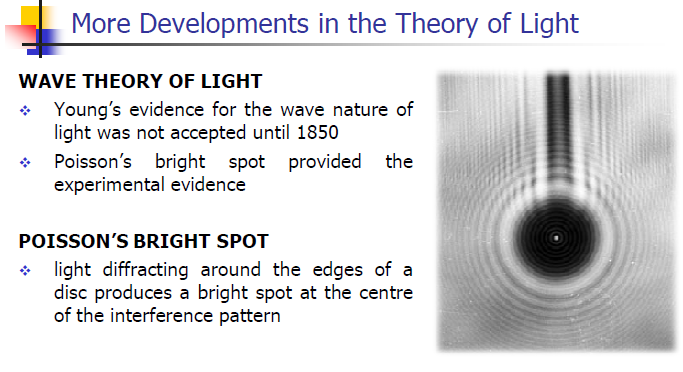 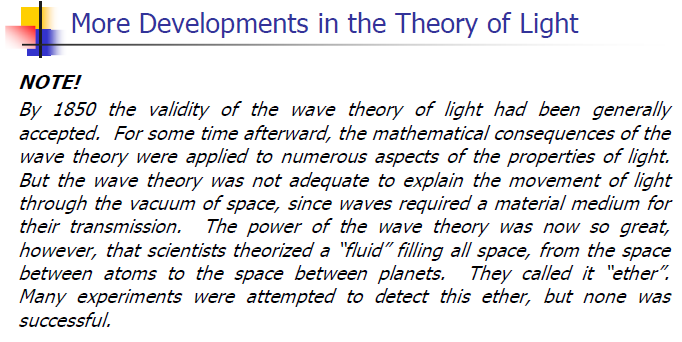 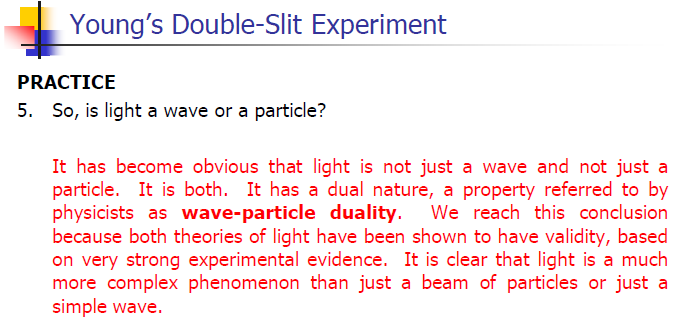 Classwork& Homework